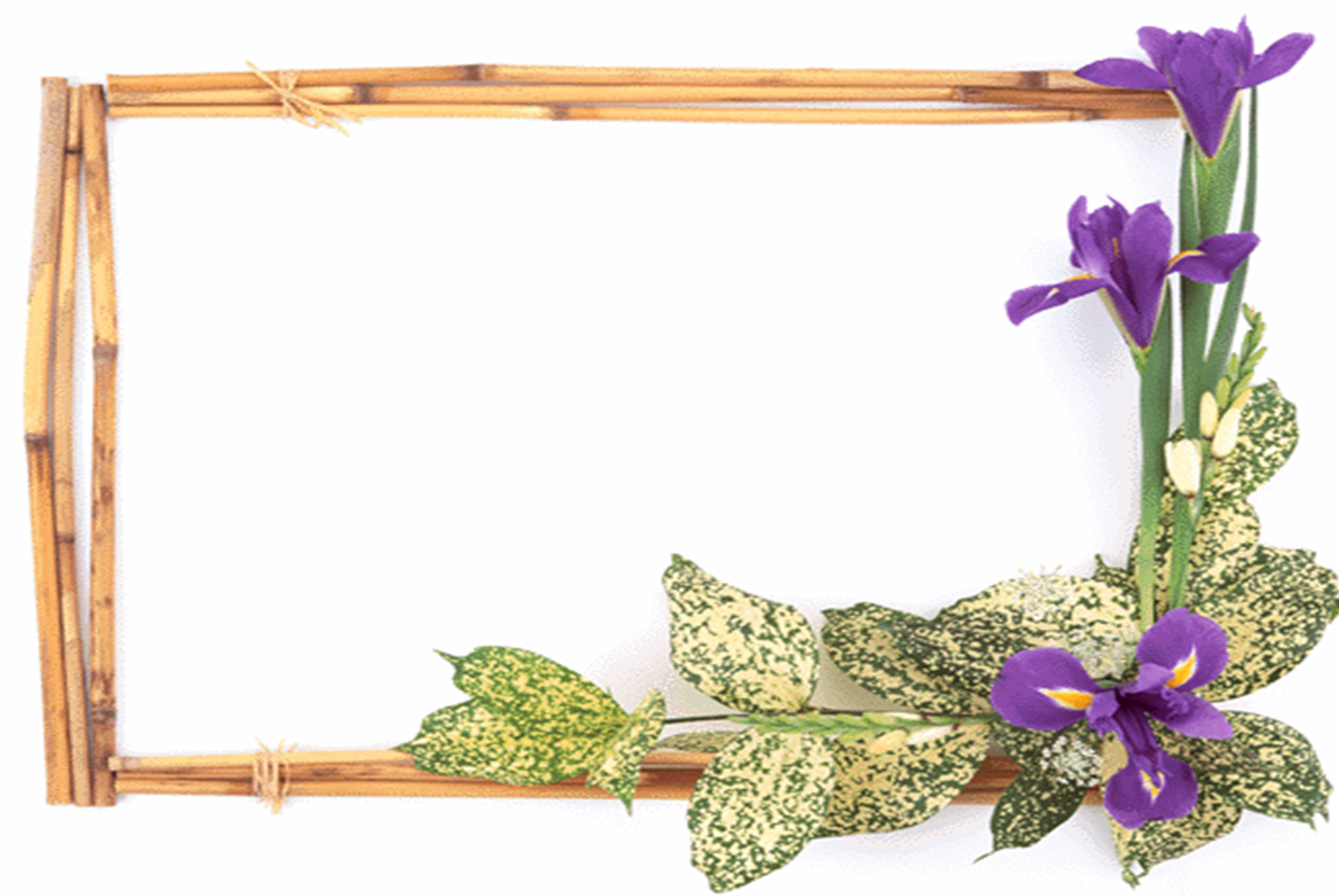 MÔN: ĐẠO ĐỨC LỚP 5
Tiết 16 – Tuần 16
                    TÊN BÀI:
      HỢP TÁC VỚI NGƯỜI XUNG QUANH
ÔN BÀI CŨ
Người phụ nữ có vai trò quan trọng 
trong gia đình và xã hội. Họ xứng đáng 
được mọi người tôn trọng.
Vì sao chúng ta phải tôn trọng  phụ nữ?
HỢP TÁC VỚI NHỮNG NGƯỜI
 XUNG QUANH
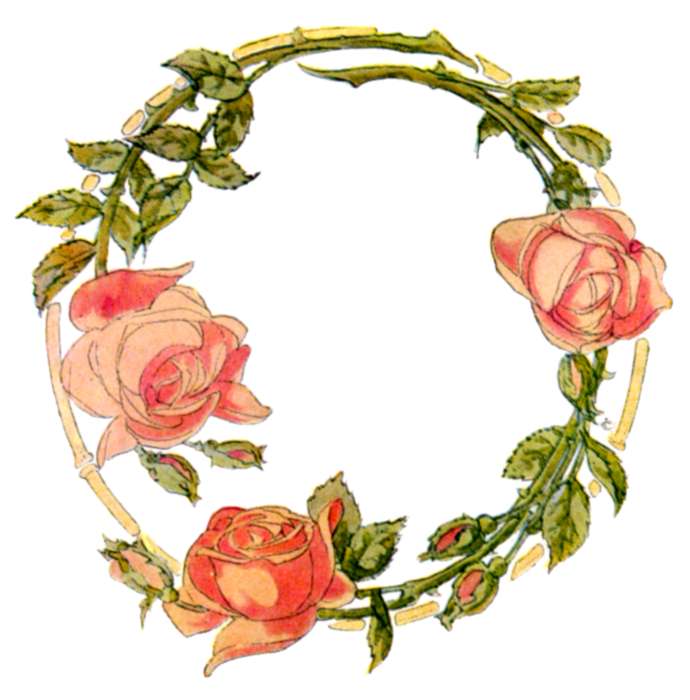 1.  TÌNH HUỐNG 1
Lớp 5A được giao nhiệm vụ trồng cây ở vườn trường. Cô giáo yêu cầu các bạn cây trồng xong phải ngay ngắn, thẳng hàng.
SGK TRANG 25
1.  TÌNH HUỐNG 1
1. Em có nhận xét gì về cách tổ chức trồng cây của mỗi tổ ?
2.Với cách làm như vậy, kết quả trồng cây của mỗi tổ sẽ như thế nào?
QUAN SÁT TRANH VÀ THẢO LUẬN NHÓM 2
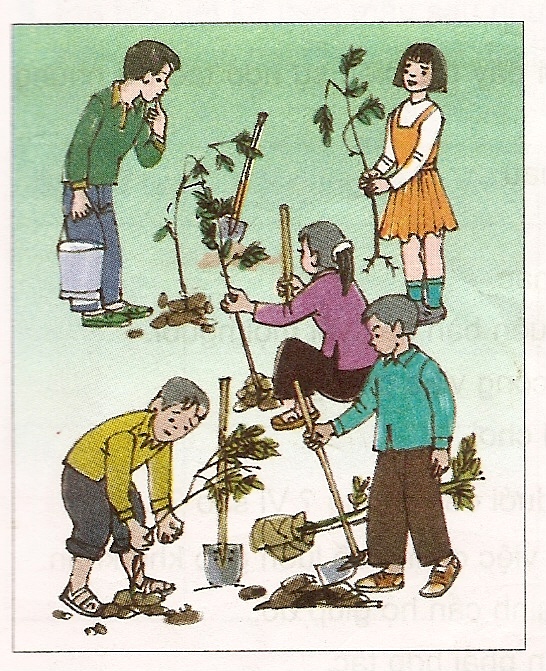 TỔ 1
Cây trồng không thẳng hàng, đổ xiên xẹo, mỗi bạn trồng một cây
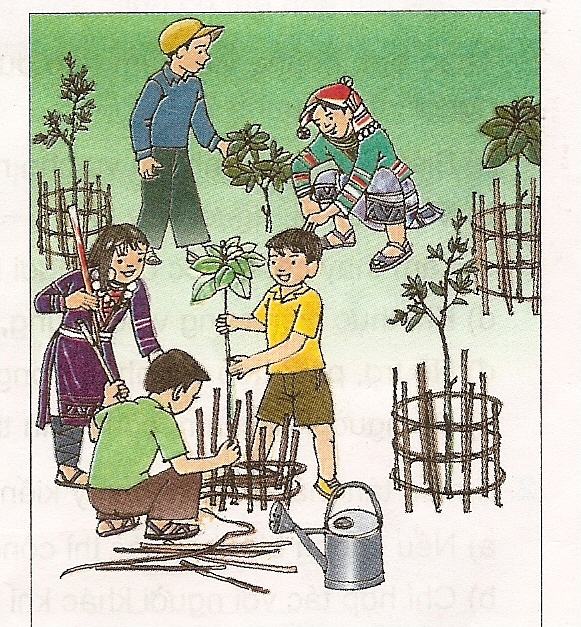 TỔ 2
Cây trồng đứng ngay ngắn, thẳng hàng. Các bạn cùng giúp nhau trồng cây.
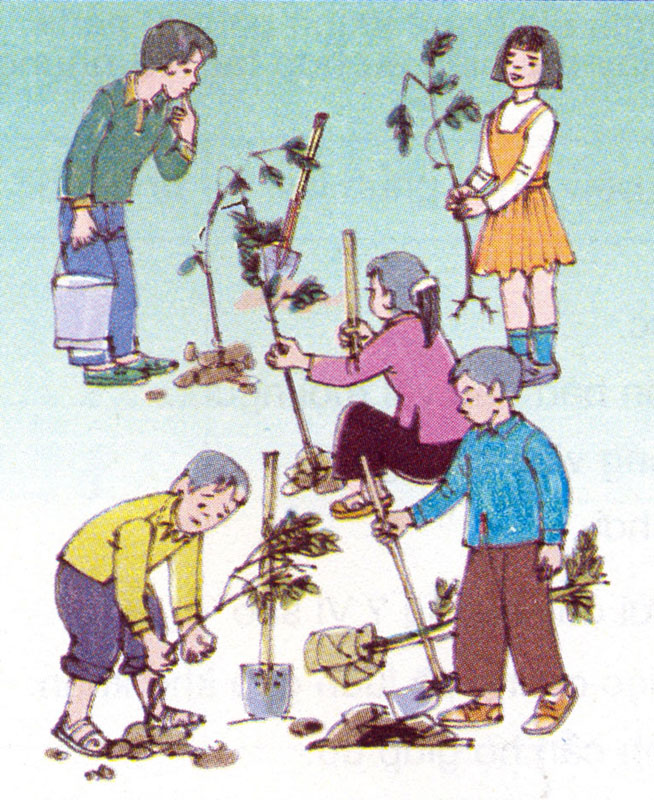 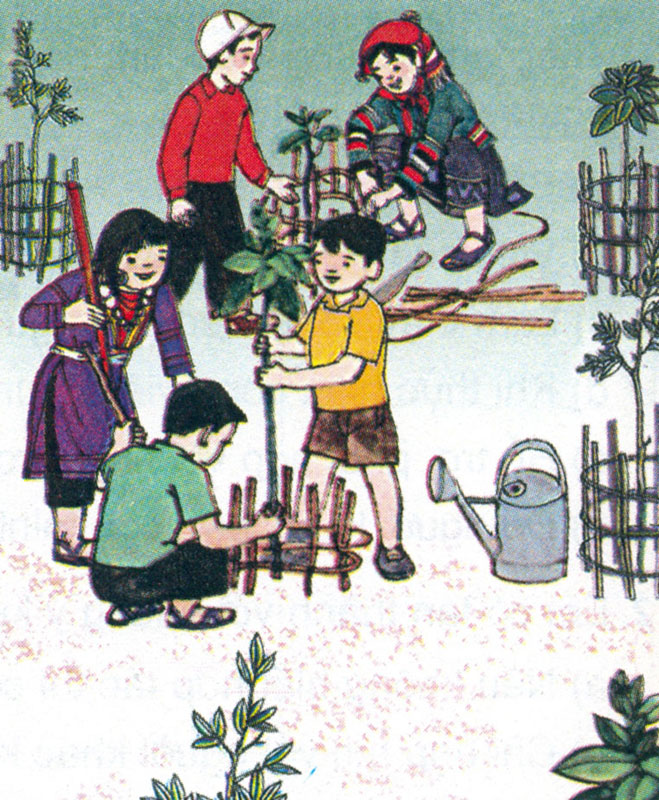 TỔ 1
TỔ 2
Tổ 2 trồng cây đẹp hơn vì các bạn hợp tác làm việc với nhau. Ngược lại tổ 1, việc ai nấy làm cho nên     kết quả công việc không được tốt.
Tại sao tổ 2 cây trồng đẹp hơn cây trồng tổ 1?
LIÊN HỆ THỰC TẾ
Em đã khi nào hợp tác với bạn làm         công việc chung gì chưa?
Ở lớp em có công việc gì chung?
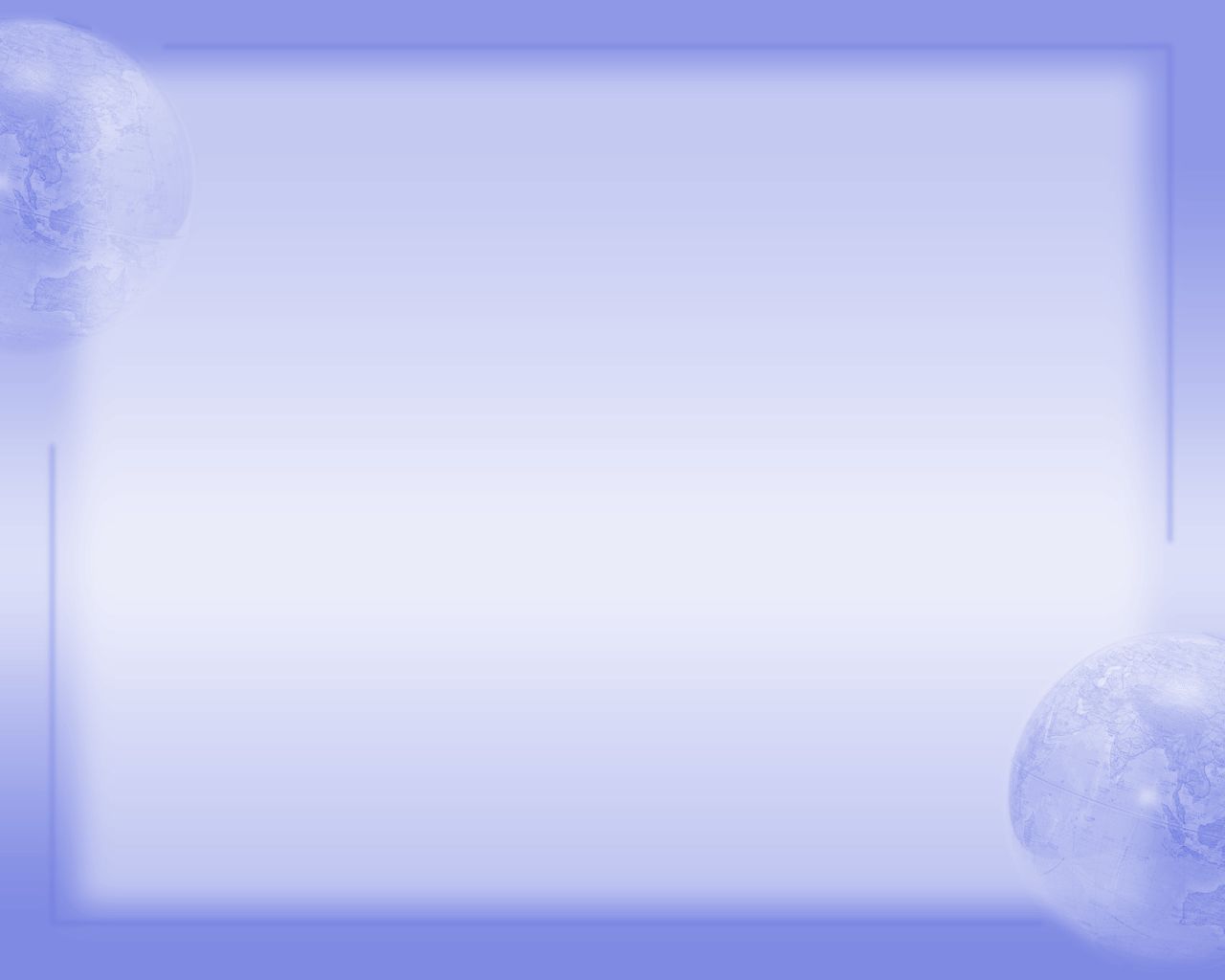 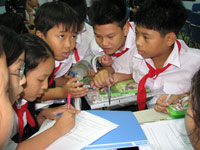 - Theo em trong công việc chung, để công việc đạt kết quả tốt, chúng ta phải làm việc như thế nào?
- Chúng ta phải làm việc cùng nhau, cùng hợp tác với mọi người xung quanh.
- Biết  hợp tác với những người xung quanh công việc sẽ như thế nào?
GHI NHỚ
Biết hợp tác với những người xung quanh, công việc sẽ thuận lợi và đạt kết quả tốt hơn.
.
Một cây làm chẳng nên non
Ba cây chụm lại nên hòn núi cao.
                                     Tục ngữ
Câu tục ngữ: “ Một cây làm chẳng nên non
                    Ba cây chụm lại nên hòn núi cao”
  ý nói gì?
Em hãy tìm thêm các câu tục ngữ, thành ngữ, ca dao có cùng ý nghĩa như câu tục ngữ đó.
Một số câu ca dao, tục ngữ, thành ngữ:
- Bẻ đũa chẳng bẻ được cả nắm.
- Cả bè hơn cây nứa.
- Chung lưng đấu cật – Chung lưng đấu sức.
- Khi đói cùng chung một dạ, khi chết cùng chung một lòng.
 Dân ta nhớ một chữ đồng.
  Đồng tình, đồng sức, đồng lòng, đồng minh.
 Đoàn kết, đoàn kết, đại đoàn kết; 
Thành công, thành công, đại thành công.
-  Đoàn kết gắn bó, sống chết có nhau. 
-  Dựng nhà cần nhiều người, đánh giặc cần nhiều sức.
BÀI TẬP
1. Những việc làm nào dưới đây thể hiện sự hợp tác với những người xung quanh?
a.  Biết phân công nhiệm vụ cho nhau.
b.   Việc của ai, người nấy biết.
c.    Làm thay công việc cho người khác
d.   Khi thực hiện công việc chung, luôn bàn bạc với mọi người.
đ.  Hỗ trợ, phối hợp với nhau trong công việc chung.
e.   Để người khác làm,  còn mình thì chơi.
1. Những việc làm thể hiện sự hợp tác với những người xung quanh:
a.  Biết phân công nhiệm vụ cho nhau.
d. Khi thực hiện công việc chung, luôn bàn  	bạc với mọi người.
đ.  Hỗ trợ, phối hợp với nhau trong công việc chung.
2. Em có tán thành với những ý kiến dưới đây không? Vì sao?
a. Nếu không biết hợp tác thì công việc chung sẽ luôn gặp khó khăn.
b. Chỉ hợp tác với người khác khi mình cần họ giúp đỡ.
c. Chỉ những người kém cỏi mới cần phải hợp tác.
d. Hợp tác trong công việc giúp em học hỏi được nhiều điều hay từ người khác.
2. Em có tán thành với những ý kiến dưới đây không? Vì sao?
a. Nếu không biết hợp tác thì công việc chung sẽ luôn gặp khó khăn.
b. Chỉ hợp tác với người khác khi mình cần họ giúp đỡ.
c. Chỉ những người kém cỏi mới cần phải hợp tác.
d. Hợp tác trong công việc giúp em học hỏi được nhiều điều hay từ người khác.
2. Tán thành với những ý kiến sau:
a. Nếu không biết hợp tác thì công việc chung sẽ luôn gặp khó khăn.
d. Hợp tác trong công việc giúp em học hỏi được nhiều điều hay từ người khác.
GHI NHỚ
- Biết hợp tác với những người xung quanh, công việc sẽ thuận lợi và đạt kết quả tốt hơn
           Một cây làm chẳng nên non,
             Ba cây chụm lại nên hòn núi cao.
                               Tục ngữ